Welcome! The HHS Provider Relief Update Webinar will begin shortly.
To participate with audio by phone (mute/unmute, press *6):1. Select the gear icon on the right control panel
2. Select the ‘Phone’ option
3. Be sure to enter your Audio PIN so we can help answer your questions!

To participate with audio via your PC (mute/unmute using mic icon): 
Ensure the right mic/speakers are selected under the ‘Computer’ option.

Please mute yourself when you are not speaking.
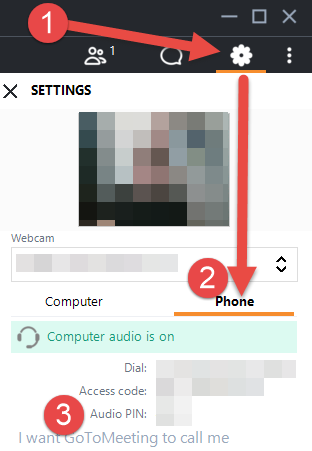 You can also ask questions via the Chat feature:






This meeting will be recorded.
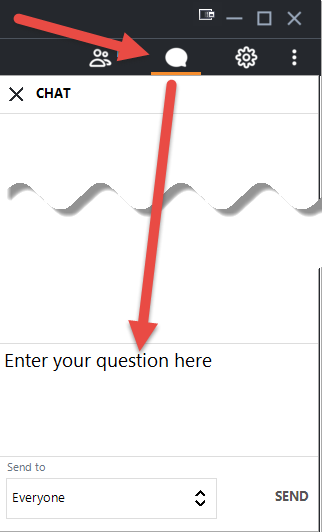 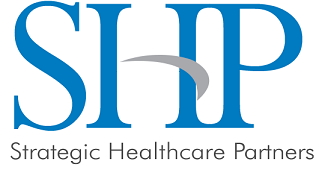 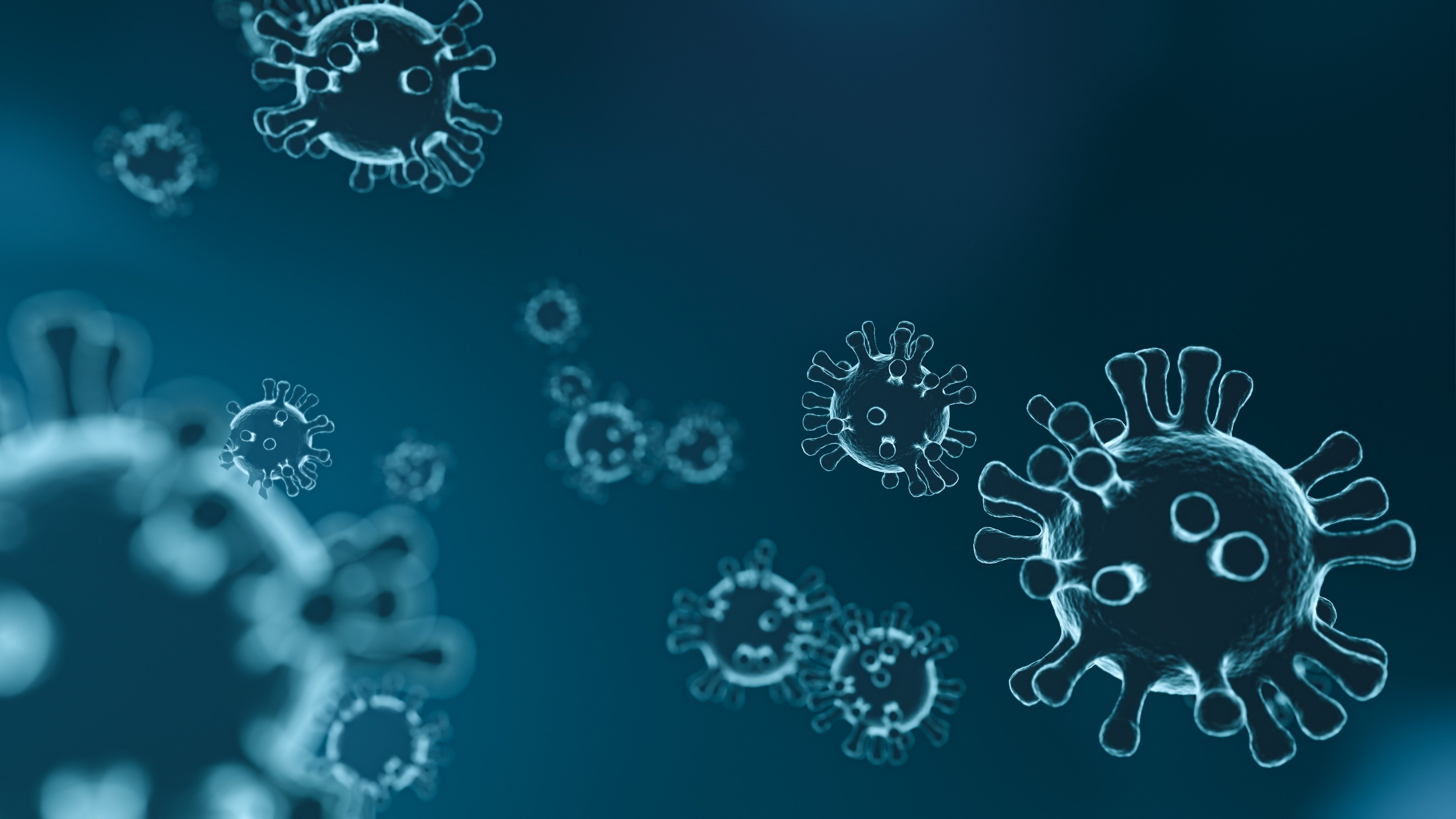 HHS Provider Relief Updates
Congressional Stimulus Package
Still pending full bill of package that passed on Sunday, December 20.
Key Provisions Included:
Vaccine Funding:
$8B in vaccine distribution funding
$20B to ensure people receive vaccine at no cost
$20B to states for COVID testing and contact tracing
Paycheck Protection Program Loans:
$284 billion into forgivable Paycheck Protection Program loans
Allows hard-hit small businesses to draw a second round of funding. 
Includes $20 billion in grants for companies in low-income areas and money set aside for loans from community-based and minority-owned lenders.
Includes provision for offset expense deductibility if reduction of income occurred. Need details.
$600 Direct Stimulus Checks.
Extended Unemployment benefit of $300 through mid-March.
$15B in SNAP Assistance (Nutritional Assistance/WIC Assistance).
Extends eviction moratorium through 1/31/2021 and replenishes rent assistance fund.
Congressional Stimulus Package
Not Included:

Additional HHS Provider Relief Funds

Medicare Prepayment Program (MAPP) Forgiveness or Tax Implication Relief

PPP- Full allowance of offset expense deductibility

State and Local Government Relief
HHS Provider Relief-Round 3 Distributions
$24.5B in Distributions began on December 16
Distribution Methodology for this round: Up to 88% of reported lost revenue.
Who received relief?
Over 70,000 providers received funding in this round; including many providers who have not received relief in previous rounds.
Over 35,000 applicants will not receive an additional payment either because they experienced no change in revenues or net expenses attributable to COVID-19, or because they have already received funds that equal or exceed reimbursement of 88 percent of reported losses.
Standard Terms & Conditions….Once/if you receive funding from this round, complete HHS Attestation to the Terms & Conditions.
HHS Reporting Key Dates
January 15, 2021: HHS/HRSA reporting system opens for providers
February 15, 2021: first reporting deadline for all providers on use of funds expended/lost revenues through 12/31/20.
July 31, 2021: final reporting deadline for providers who did not fully expend PRF funds prior to December 31, 2020, through 6/30/21 activity. 
Will extensions be available for reporting? Per HHS FAQs, YES!!
Non-Federal Agencies: See OMB website for details at https://www.whitehouse.gov/omb/information-for-agencies/memoranda/ 
Commercial Agencies: Email HRSA's Division of Financial Integrity at SARFollowup@hrsa.gov
HHS Reporting: The Basic Formula (Originally)
Applicable Provider Relief Funds Received, less:
Expenses Attributable to Coronavirus, :
General & Administrative Expenses
Healthcare Expenses Related to Coronavirus
Year over year lost revenues

KEY REMINDER…..Based on the HHS Terms & Conditions, all PRF payments cannot be used to reimburse expenses or losses that have been reimbursed from other sources or that other sources are obligated to reimburse.
All HHS reporting must include lost revenue & expenses attributable to coronavirus!
Reporting Expenses & Lost Revenue
HHS will require full reporting on both expenses and lost revenue for the full pandemic time period; regardless of whether PRF allocation was met in a shorter timeframe or through only one of the categories.
If all funds are expended through the G&A and healthcare related expenses, are recipients still required to submit lost revenue information? 
Yes, all providers above the $10,000 threshold are required to report both revenues and expenses for the calendar year.
If an entity incurred enough lost revenue in April and May 2020 to justify its use of the Provider Relief Fund payments received, can it only report those two months?
The Reporting Entity must report revenue and expense for the full calendar years 2019 and 2020. If funds were not expended in full by December 31, 2020 then a second and final report will be required on use of funds for the period January 1, 2021 - June 30, 2021 which is due no later than July 31, 2021.
Bad rumor- If 2021 period needed, can only justify using lost revenues. Must report and can claim both in 2021 if needed.
Attributable Expenses
Expenses Attributable to Coronavirus
General and administrative (G&A) expenses
Healthcare-related expenses
(Expenses attributable to the virus NOT reimbursed by another source; insurance/patients/other governmental agencies).
Did you receive over $500,000 in PRF funding? 
If yes; HHS will require more detailed data on:
Mortgage/rent
Personnel
Utilities
Supplies
Equipment
and other high-level expense categories
Updated FAQs-Interest Accrued on Returned Payments
If a provider returns a Provider Relief Fund payment to HHS, must it also return any accrued interest on the payment? (Modified 12/11/2020)

Yes, for Provider Relief Fund payments that were held in an interest-bearing account, the provider must return the accrued interest associated with the amount being returned to HHS. 

However, if the funds were not held in an interest-bearing account, there is no obligation for the provider to return any additional amount other than the Provider Relief fund payment being returned to HHS. 

HHS reserves the right to audit Provider Relief Fund recipients in the future to ensure that payments that were held in an interest-bearing account were subsequently returned with accrued interest.
Updated FAQs-Interest Accrued on Returned Payments
To return accrued interest, visit pay.gov. On the webpage, locate “Find an agency,” and select “Health and Human Services (HHS) Program Support Center HQ.” Verify that the description is “PSC HQ Payment” and form number is “HHSHQ,” then click continue. You will then need to complete the following steps: 
Step 1: Preview the form, then click “Continue.”
Step 2: Indicate whether you are completing on behalf of an individual or business and enter the following information. 
Business Name Field: Legal name of organization that received the payment Invoice or Ticket Number Field: “HHS-COVID-Interest” Contract/Agreement Number Field: Tax Identification Number (TIN) of organization or provider that received the payment 
Point of contact: Business contact information Payment Amount: (The payment amount must match the interest earned on the payment received.) 
Step 3: Verify the interest return payment amount and select to pay by ACH or debit/credit card, then select “Continue.”
Step 4: Enter the required information to complete the payment, then select “Review and Submit.” 
Step 5: Ensure that all information is correct and select “Submit.”
Updated FAQs-Personnel Expenses
Are expenses related to securing and maintaining adequate personnel reimbursable expenses under the Provider Relief Fund? (Added 12/11/2020)

Yes, expenses incurred by providers to secure and maintain adequate personnel, such as offering hiring bonuses and retention payments (presumably hazard pay type compensation), child care, transportation, and temporary housing, are deemed to be COVID-19-related expenses if the activity generating the expense was newly incurred after the declaration of the Public Health Emergency, and the expenses were necessary to secure and maintain adequate personnel. 
No clarification yet, however, on 2 key personnel expense questions:
What does “reimbursed from other sources” mean for G&A Expenses, such as salaries? It appears to include “payments received from insurance and/or patients”. Are we supposed to attribute revenue to various categories of expense? If all payments received, does that mean all otherwise profitable entities have no includible expenses?
Includible expenses for the “G&A” category are not described as incremental vs. the “Healthcare Related Expenses” which seem to require year over year analysis of Covid attributable variance from prior year. Still need direct confirmation that personnel costs are not includible only to the extent increased over prior year.
Updated FAQs-Outsourced Vendor Expenses
Are outsourced or third-party vendor services that enable access to health care services reimbursable expenses under the Provider Relief Fund? (Added 12/11/2020)

Yes, outsourced or third-party vendor services that enable sustained access to health care services and daily operations, such as food/patient nutrition services, facilities management, laundering, and disinfection/anti-contamination services, are considered reimbursable expenses if they are attributable to coronavirus. 
Not sure what “if they are attributable to coronavirus” means in the context of food services, for example, but, overall, looks like these type expenses are includible. Could mean % of meals to Covid patients but not clarified at this point.
Updated FAQs-Tax Payments
Can providers use Provider Relief Fund payment to pay taxes? (Added 12/11/2020)

Yes. HHS considers taxes imposed on Provider Relief Fund payments to be “healthcare related expenses attributable to coronavirus” that are reimbursable with Provider Relief Fund money, except for Nursing Home Infection Control Distribution payments. 
Huge point- Need to clarify whether this is referring to pass through corporations like LLC/S Corp that pay no tax directly and K-1 income to the owners. Reads like C Corps (i.e. entities that pay tax directly from that entity) are clearly covered.
If applicable, this implies that providers must do a “with” and “without” version of taxes and can claim the difference.
Updated FAQs-Patient Care Expenses
When reporting my organization’s “Healthcare expenses attributable to coronavirus” (2nd category of includible costs), how do I calculate the “expenses attributable to coronavirus not reimbursed by other sources?” (Modified 12/11/2020)
Healthcare related expenses attributable to coronavirus may include items such as supplies, equipment, information technology, facilities, employees, and other healthcare related costs/expenses for the calendar year. The classification of items into categories should align with how Provider Relief Fund recipients maintain their records. 
Providers can identify their healthcare related expenses, and then apply any amounts received through other sources, such as direct patient billing, commercial insurance, Medicare/Medicaid/Children’s Health Insurance Program (CHIP), other funds received from the FEMA, the Provider Relief Fund COVID-19 Claims Reimbursement to Health Care Providers for the Uninsured, and the SBA Paycheck Protection Program (PPP) that offset the healthcare related expenses. Provider Relief Fund payments may be applied to the remaining expenses or costs, after netting the other funds received or obligated to be received which offset those expenses. 
See example- Next Slide.
Still not clear whether if revenues exceed expenses (without impact of PRF) there is any includible expense from this category. Example- Physician practice with low owner salary but K-1 profit.
Updated FAQs-Patient Care Expenses
The Provider Relief Fund permits reimbursement of marginal increased expenses related to coronavirus. Assume the following:
A $5 increase in expense or cost to provide an office visit is calculated by pre-pandemic cost vs. post-pandemic cost, regardless of reimbursement source: 
Pre-pandemic average expense or cost to provide an office visit = $80 
Post-pandemic average expense or cost to provide an office visit = $85 
Examples of reimbursed amounts may include, but not be limited to: 
Example 1 Medicaid reimbursement: $70 (Report $85-$80 = $5 as expense attributable to coronavirus but unreimbursed by other sources) 
Example 2 Medicare reimbursement: $80 (Report $85-$80 = $5 as expense attributable to coronavirus but unreimbursed by other sources) 
Example 3 Commercial Insurance reimbursement: $85 (Report $5, commercial insurer did not reimburse for $5 increased cost of post-pandemic office visit) 
Example 4 Commercial Insurance reimbursement: $85 + $5 insurer supplemental coronavirus- related reimbursement (Report zero since insurer reimbursed for $5 increased cost of post-pandemic office visit).
Example 5 COVID-19 Claims Reimbursement to Health Care Providers and Facilities for Testing, Treatment, and Vaccine Administration for the Uninsured: $80 (Report $5 as expense attributable to coronavirus but unreimbursed by other sources).
Appears to be an attempt to account for situations of similar expenses but lower volume which might not show overall increase, but on a per visit/per episode basis show increased expense.
Updated FAQs-Vaccine & Distributions
Can Provider Relief Fund payments be used to support COVID-19 vaccine distribution? (Modified 12/11/2020) 
Yes. Provider Relief Fund payments may be used to support expenses associated with distribution of a COVID-19 vaccine licensed or approved by the Food and Drug Administration (FDA) that have not been reimbursed from other sources or that other sources are not obligated to reimburse. Funds may also be used ahead of an FDA-licensed or approved vaccine becoming available. This may include using funds to purchase additional refrigerators, personnel costs to provide vaccinations, and transportation costs not otherwise reimbursed. 
Can Provider Relief Funds be used to cover the cost of vaccination, including doses and administration fees, for Medicare, Medicaid, or CHIP beneficiaries? (Modified 12/11/2020) 
In line with the Terms and Conditions, funds may not be used to reimburse expenses or losses that have been reimbursed from other sources or that other sources are obligated to reimburse, which include, but is not limited to, Medicare, Medicaid, and CHIP. If reimbursement does not cover the full expense of administering vaccines, Provider Relief Funds may be used to cover the remaining associated costs.
Updated FAQs-Reporting on Multiple Organizations under Single TIN
If an applicant health care provider bills for care under a single TIN that provides care across multiple different facilities, should the parent organization report patient revenue for every facility that bills underneath the TIN? (Modified 12/4/2020)
If an applicant health care provider bills for care under a single TIN that provides care across multiple different facilities, the parent organization must report patient revenue and the provider’s change in operating revenues from patient care, minus their operating expenses from patient care for every facility that bills underneath the TIN.
Updated FAQs-Reportable Losses from  Fundraising Revenues/Grants/Donations
Should providers include fundraising revenues, grants or donations when determining patient care revenue? (Added 12/4/2020) 
To calculate lost revenues attributable to coronavirus, providers are required to report revenues received from Medicare, Medicaid, commercial insurance, and other sources for patient care services. Other sources include fundraising revenues, grants or donations if they contribute to funding patient care services.
So, if fundraising (or likely County subsidy) up over 2019, it offsets the Lost Revenue calculation. If down, contributes to the total lost revenue year over year.
Unanswered Questions- Expenses
Salaries/Benefits appears to allow either all salaries (or at least all direct clinical salaries) less PPP/FEMA/HRSA reimbursement. Need to clarify whether other reimbursement is offset similar to other expenses. 
No update. Still appears to require offset for insurance/patient collections.
Also for salaries/benefits- There is a reference to eligible expenses being “not reimbursed from other services, or only the incremental unreimbursed amounts”, yet the concept is not reflected in the example?
How will HHS define incremental costs as noted in that section? 
Update- Not directly answered but example still reflects current year costs only. 
For “Other” expenses- How do we report any eligible expenses at all if a profit is reported and, in theory, the expenses are fully offset?
No update. Awaiting portal/report format to discern.
Unanswered Questions- Lost Revenues
In the instance where new providers, new services, etc. are added, the methodology appears to give no credit for upward trend interrupted by COVID in a manner that does not ultimately reduce revenue. Will they allow adjustments for change in providers/locations/services?
Update- No clarification, likely indicating no impact on calculation. 
Similarly, the lost revenue calculation is at the entity/total net revenue as an organization level. There seems to be no allowance for specific services negatively impacted by Covid, yet were part of an organization that, overall maintained total revenue levels vs. 2019. Will there be any allowance for specific services impacted?
Update- No clarification, likely indicating no impact on calculation.
Quick PPP Update- Tax Implications
Internal Revenue Service (IRS) issued Revenue Ruling 2020-27 (11/18/20) and Revenue Procedure 2020-51, which, respectively, provided additional guidance regarding the IRS position on the non-deductibility of expenses funded with Paycheck Protection Program (PPP) loan proceeds and a “safe harbor” for taxpayers wishing to deduct those expenses after either being denied PPP loan forgiveness or ultimately deciding not to file for forgiveness.
Guidance makes clear that taxpayers that received a PPP loan in a taxable year, and paid or incurred otherwise deductible expenses in that year, may not deduct those expenses if, at the end of such year, taxpayer reasonably expects to receive forgiveness of the PPP loan. 
The expenses are not deductible even if the taxpayer has not applied for loan forgiveness by the end of such year but expects to do so and expects to receive some forgiveness. 
Update- New stimulus package seems to include allowability IF entity saw a reduction of income year over year. Details unknown at this point. See New Stimulus Package slide.
Quick PPP Update- EIDL Grant
SBA guidance issued that EIDL grant up to $10,000 will be offset against PPP forgiveness.
Unfortunately.....this guidance turns the EIDL advance grant into a loan.
Wrap Up & QuestionsUnmute using *6 or the mic icon in the app or use the chat to ask.